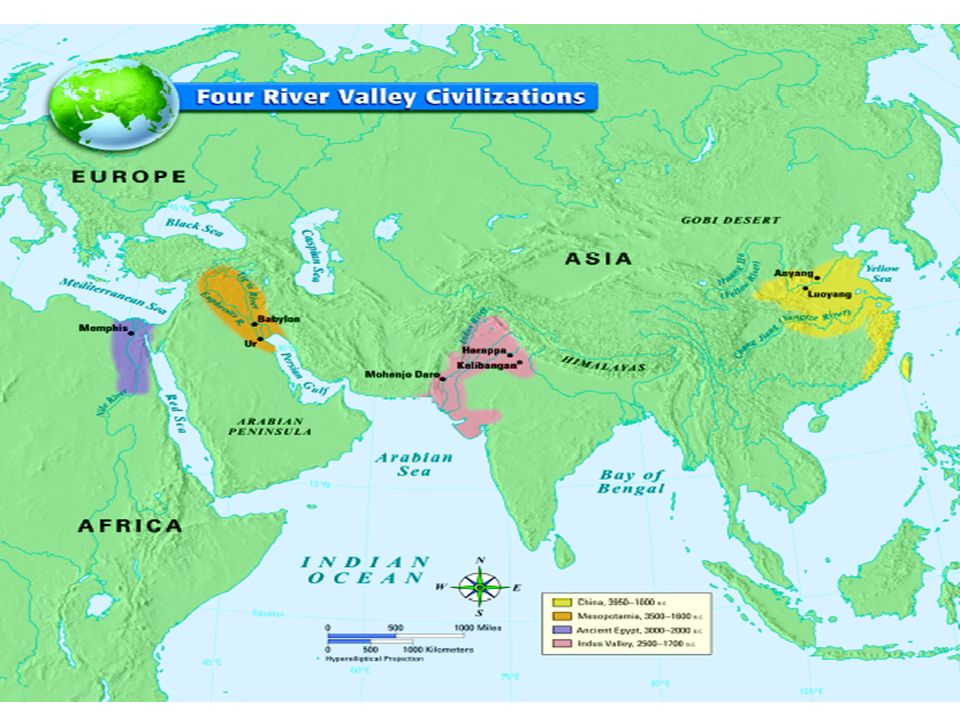 Sumer (Mesopotamia)
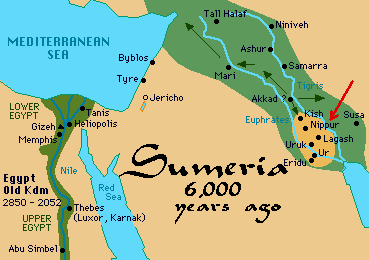 Statue of the first king in Mesopotamia. How and why do you think its damaged?
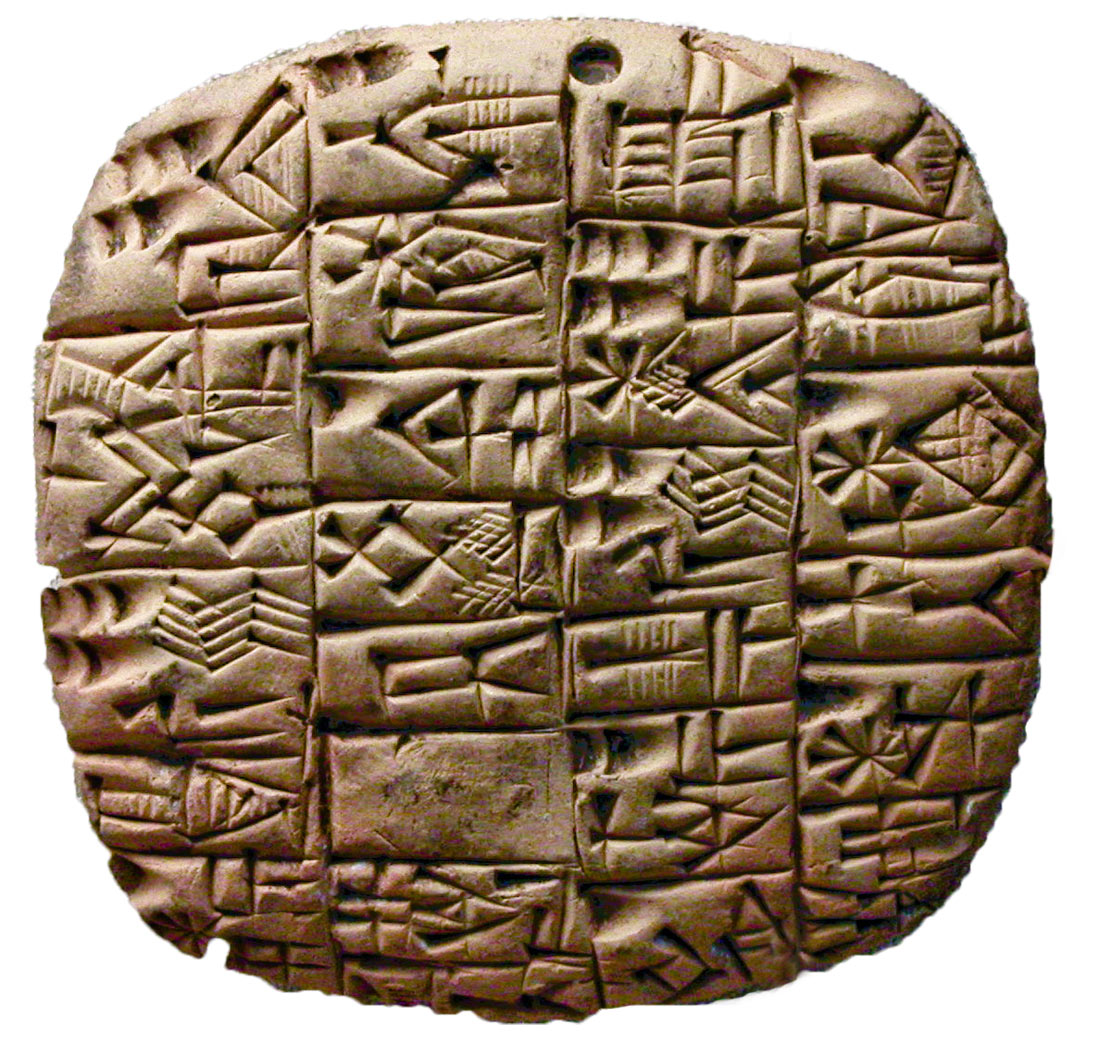 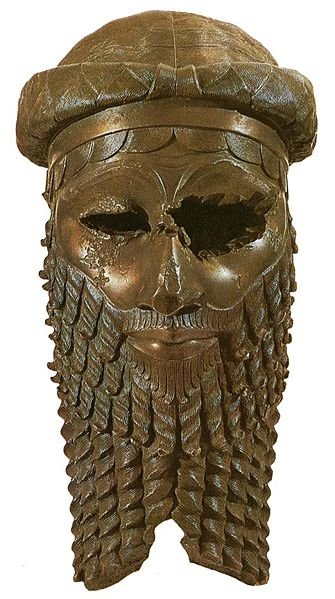 Sumerian writing tablet—Cuneiform
Religious temple in Sumer (Mesopotamia), called a Zigguraut
Sumerian wheel
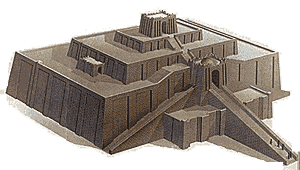 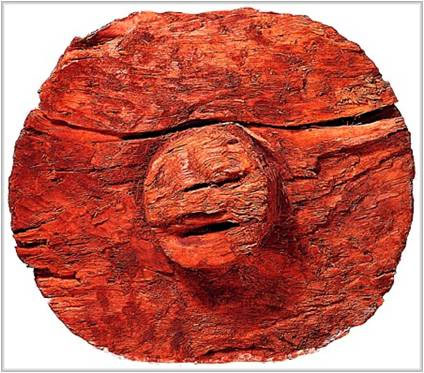 Ancient Egypt
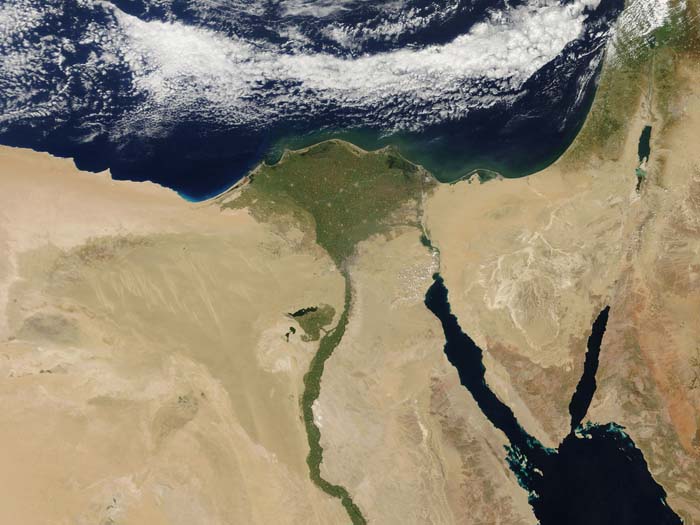 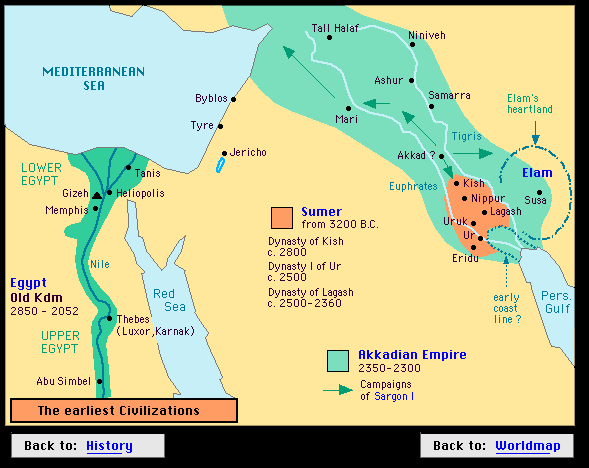 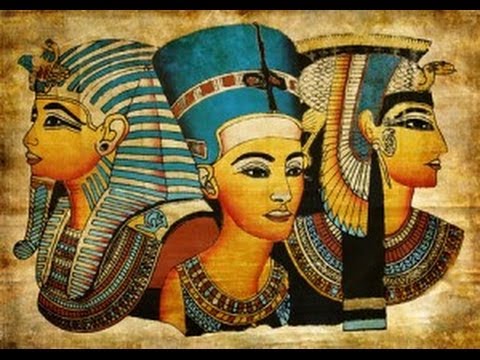 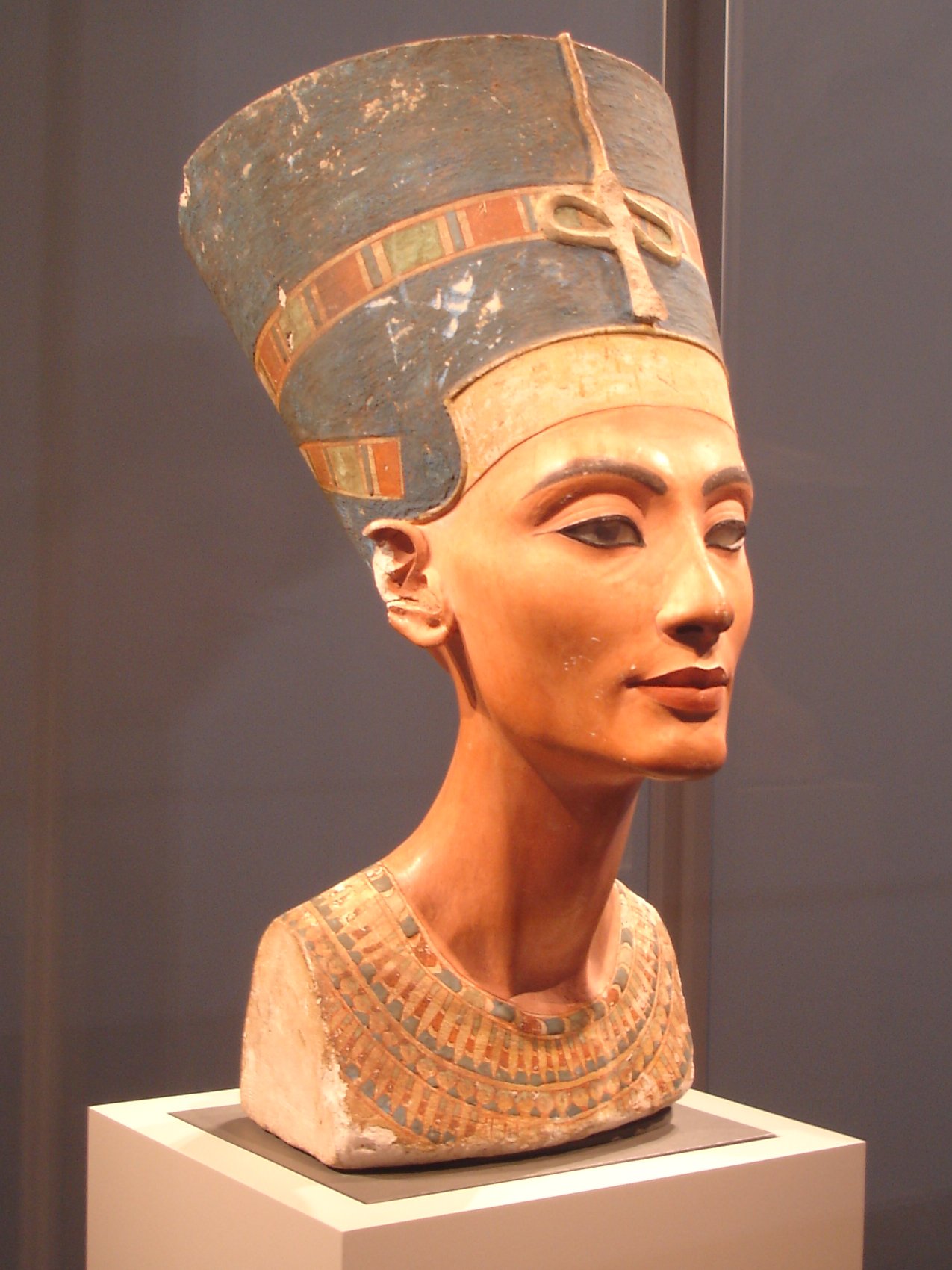 Image of Egyptian pharaohs, on the right depicted as a god.
Statue of Pharaoh and Queen Nefertiti
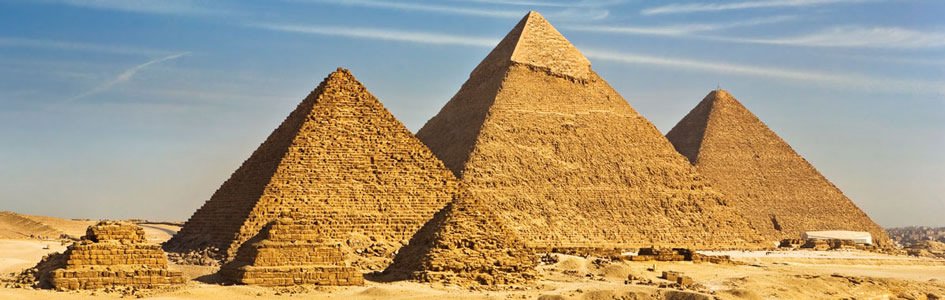 Egyptian Pyramids serve as burial tombs
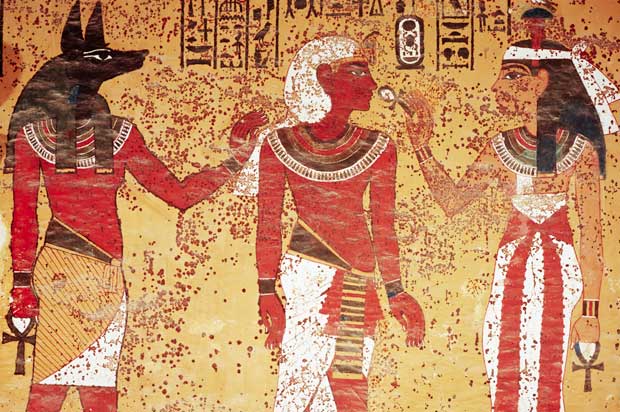 Egyptian Hieroglyphics below
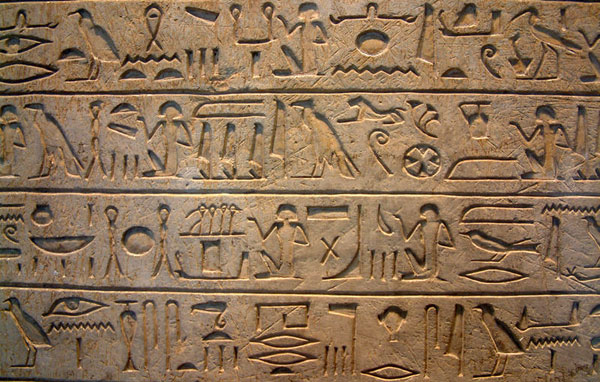 Egyptian artwork
Egyptian mummies and artwork showing mummification process
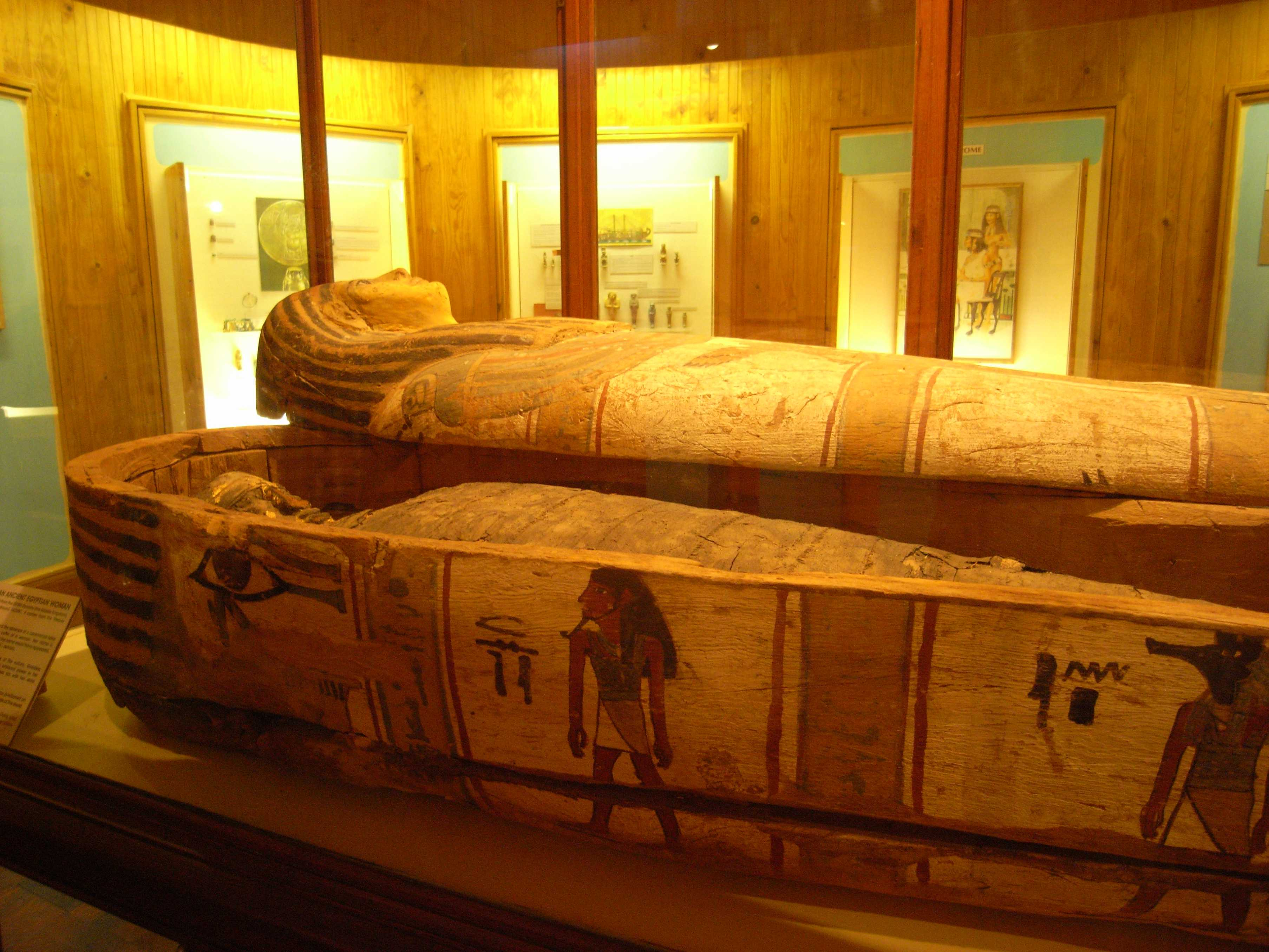 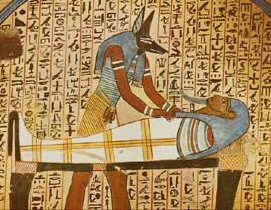 Ancient India
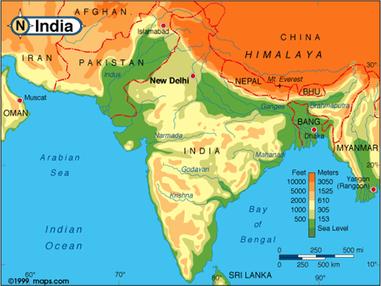 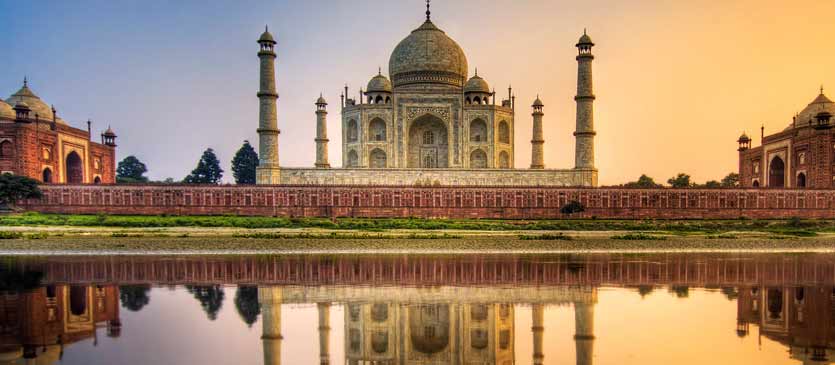 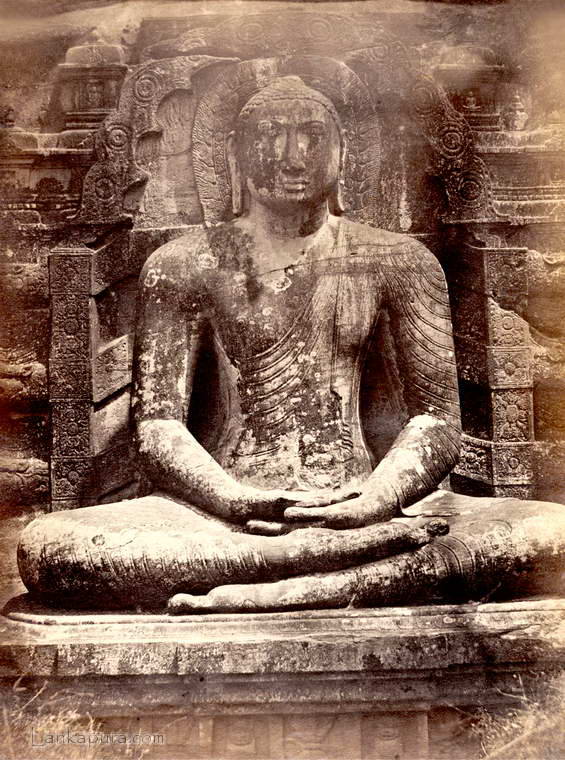 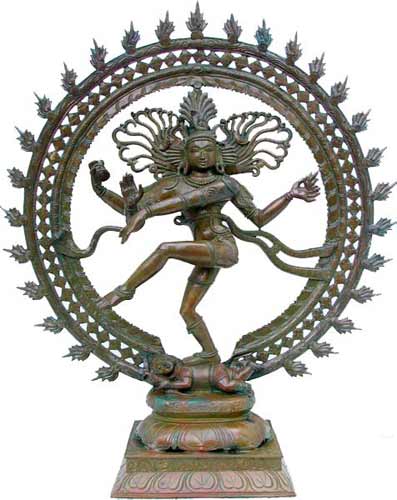 Ancient China
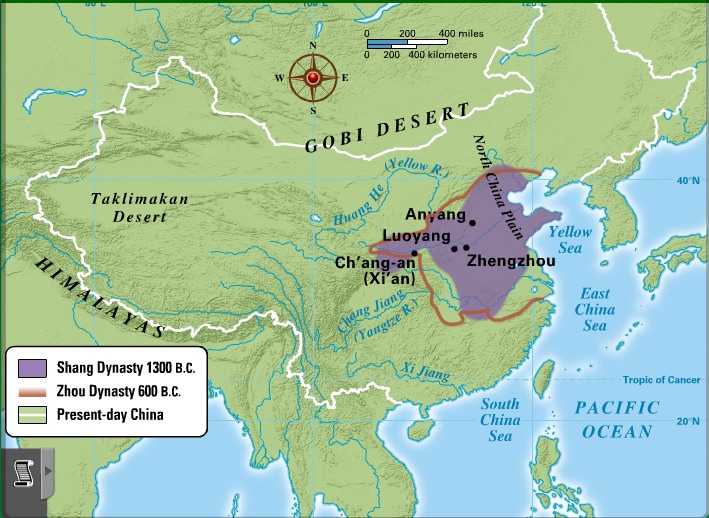 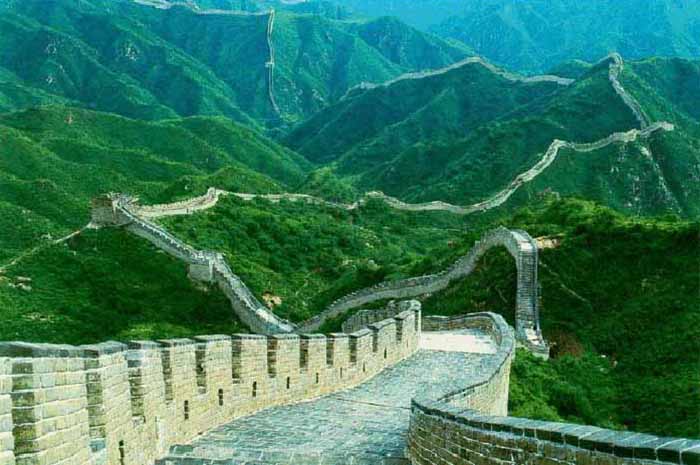 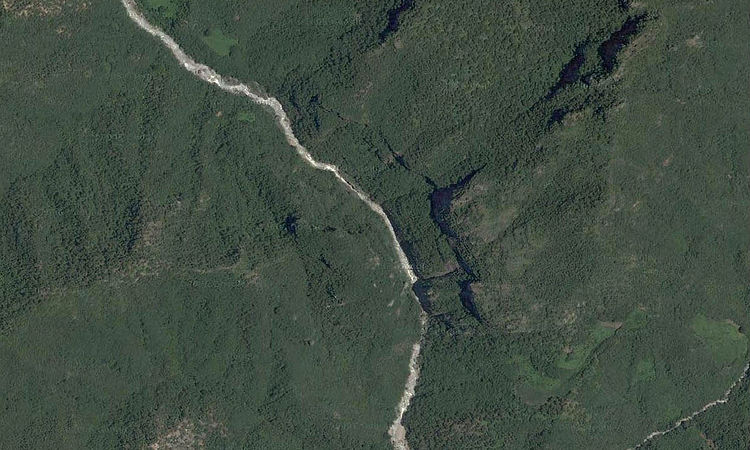 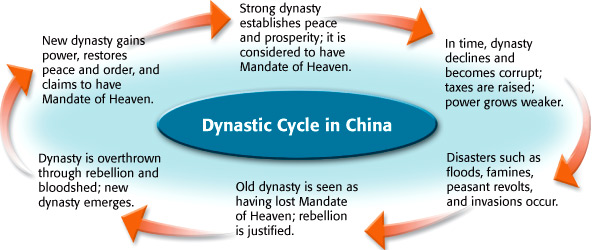 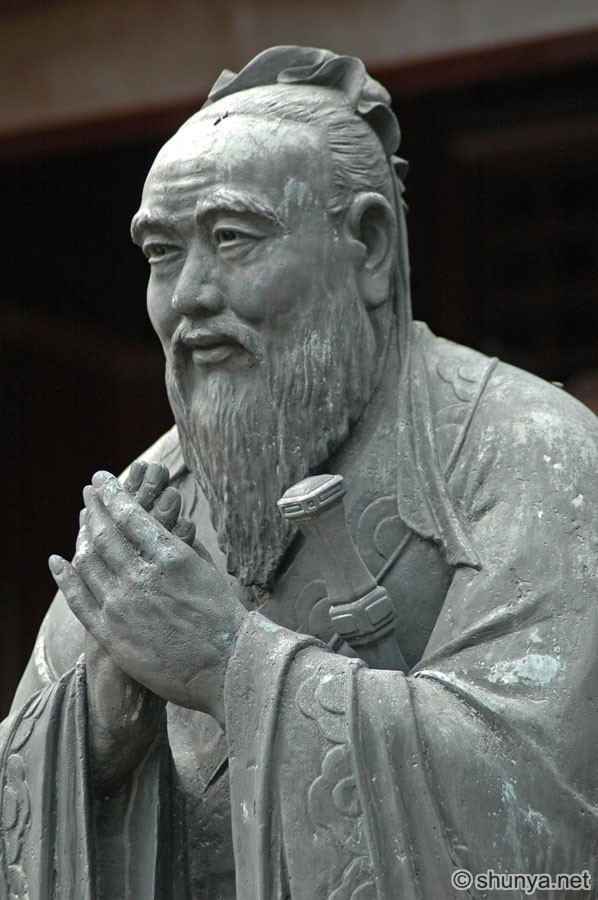 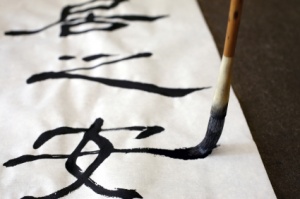 Greece
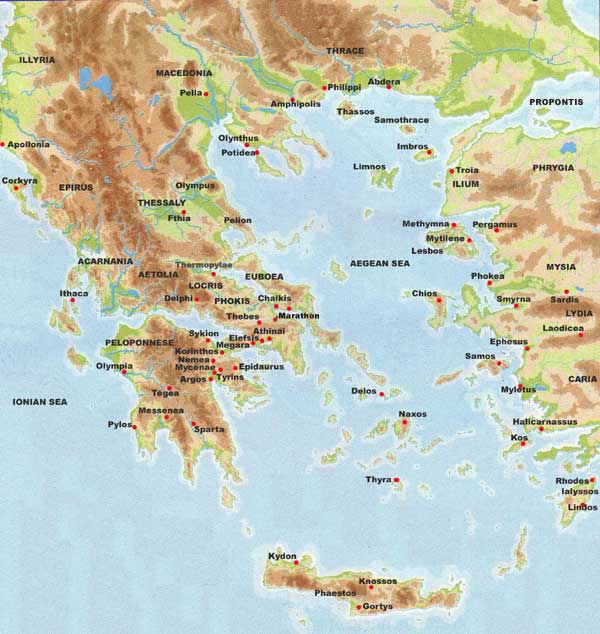 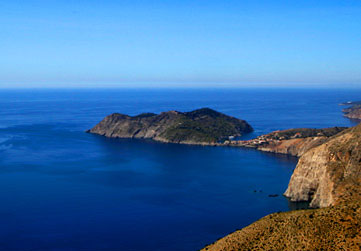 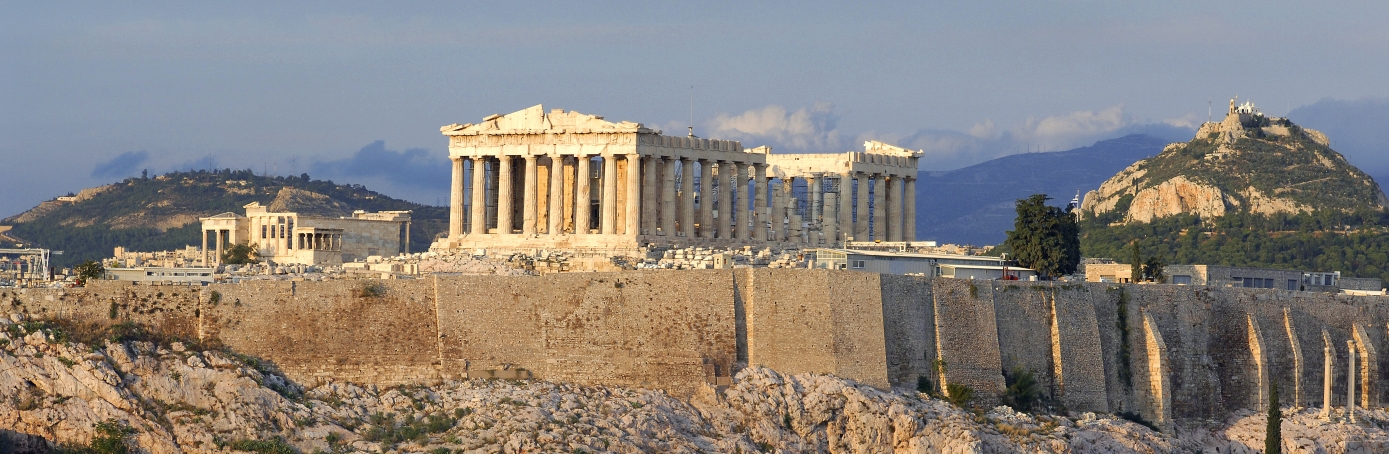 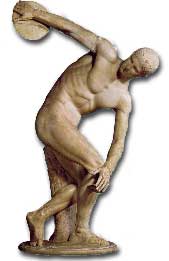 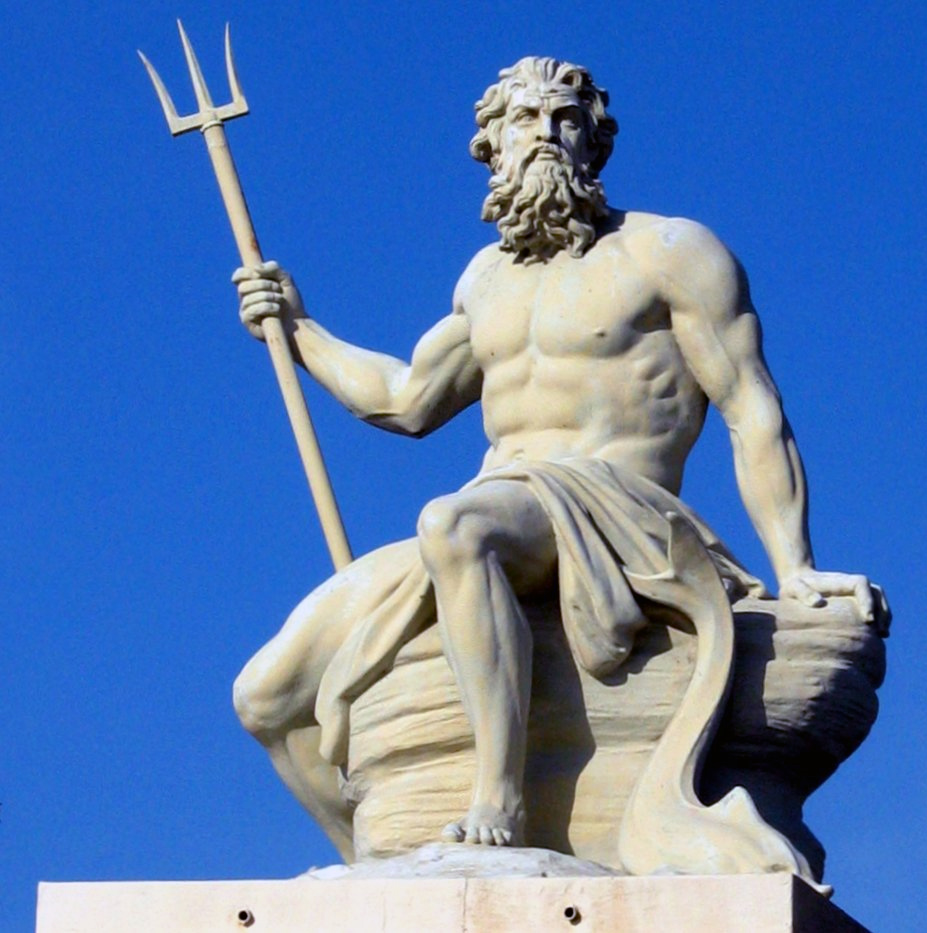 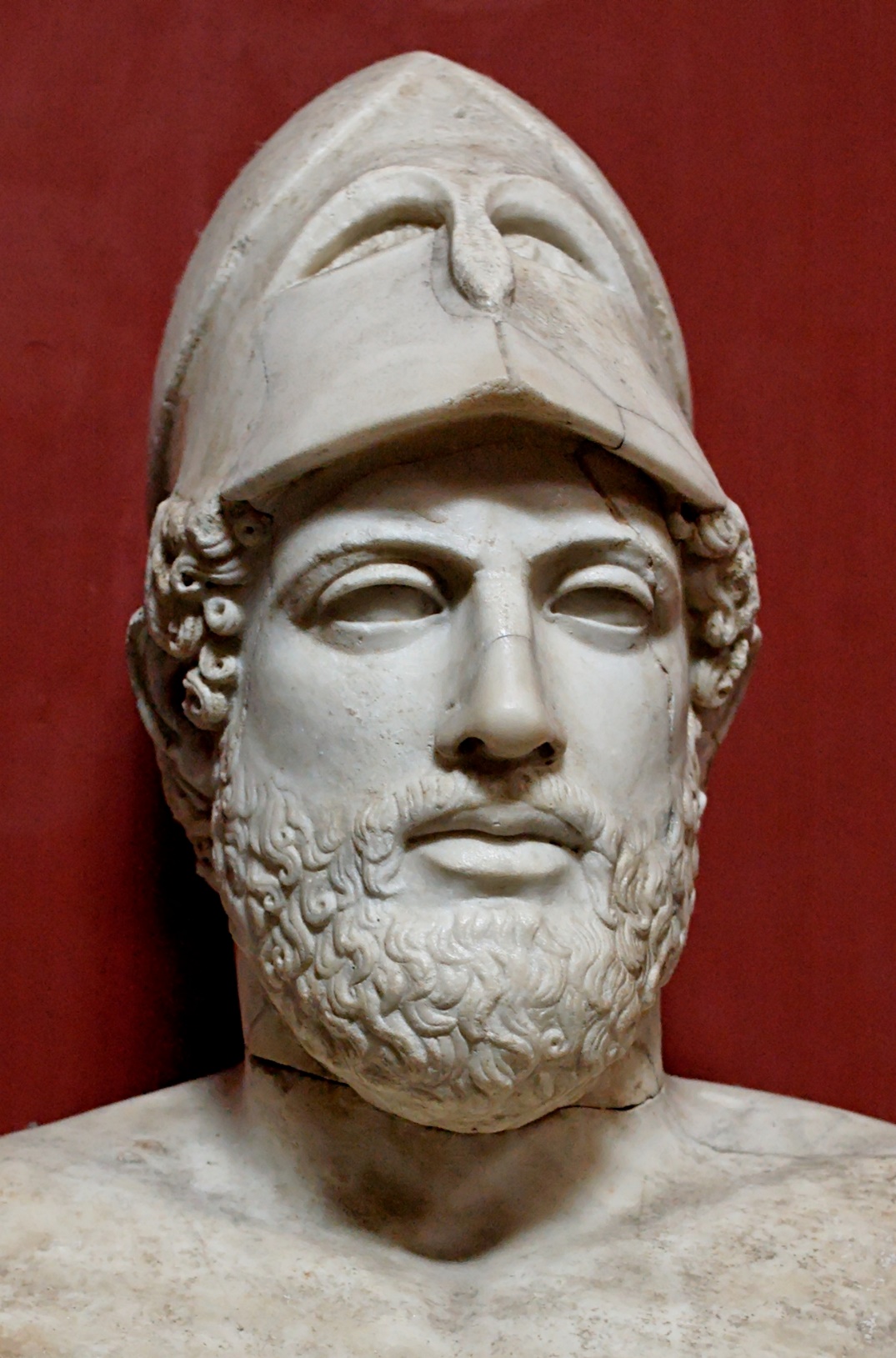 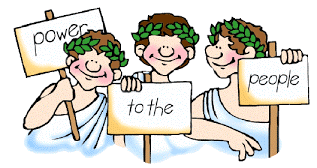 Ancient Rome
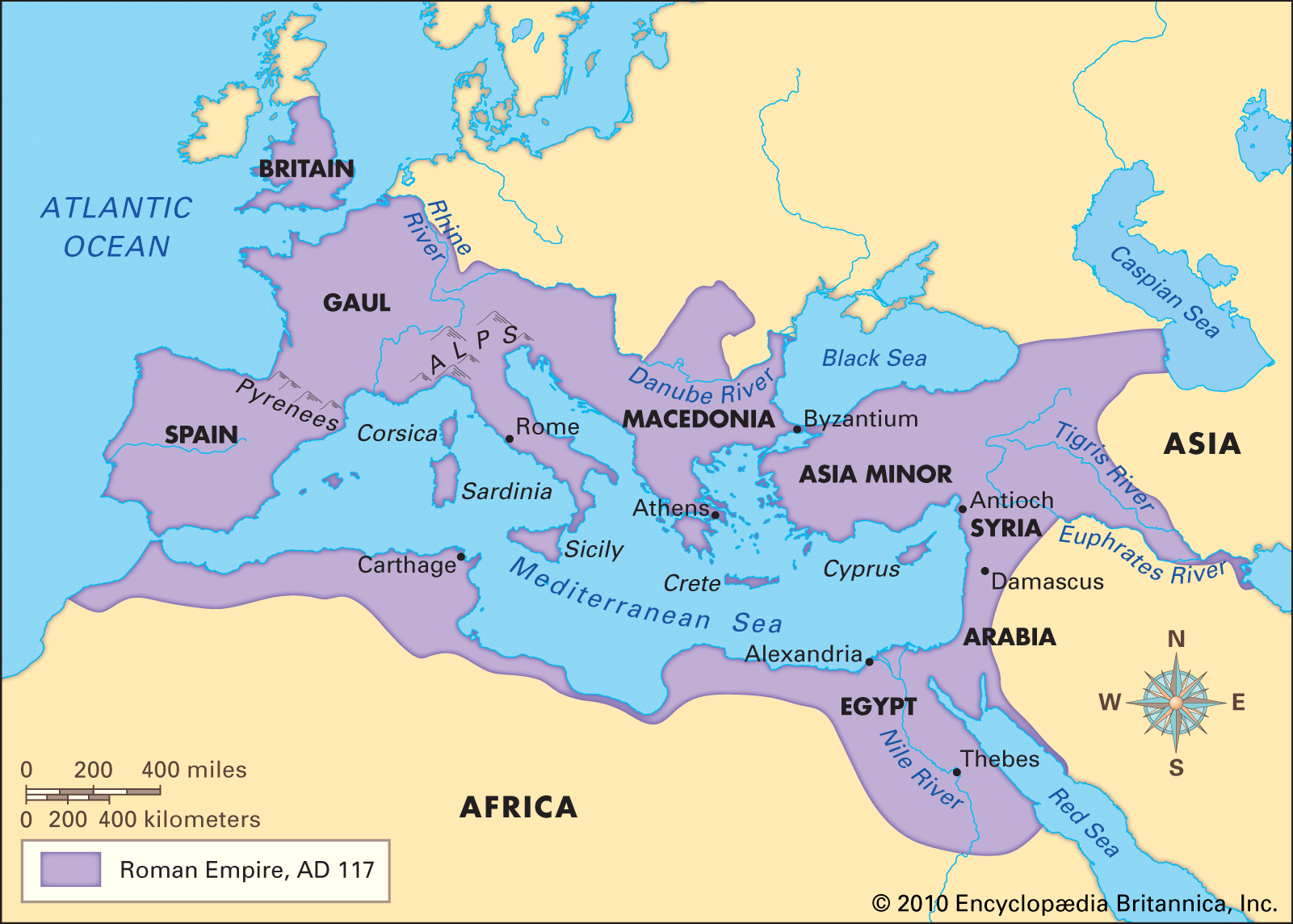 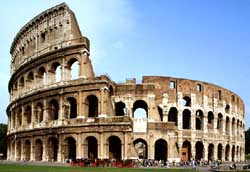 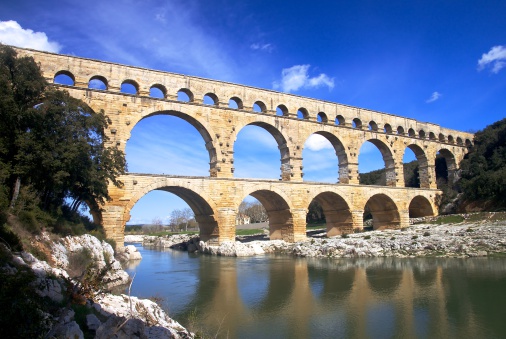 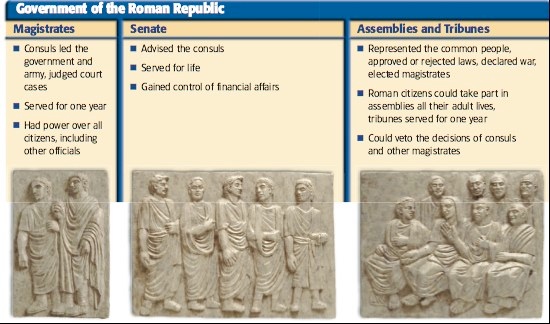 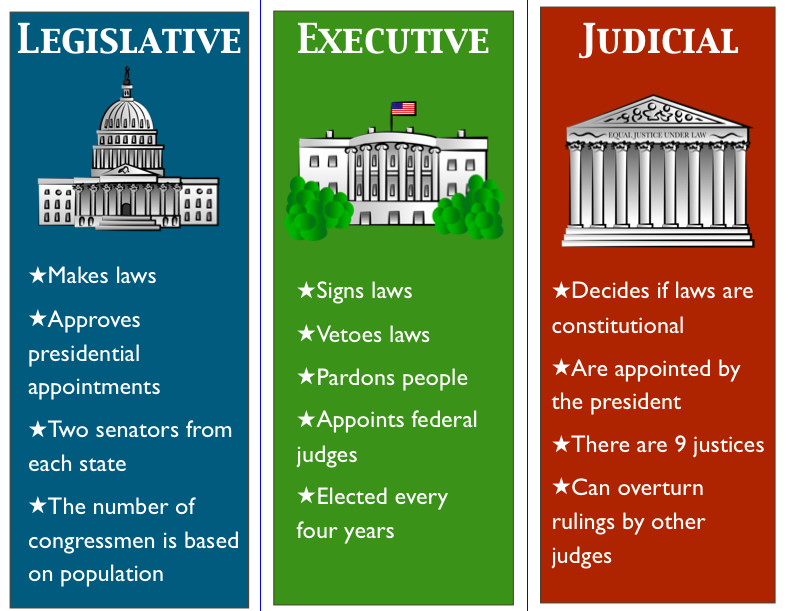 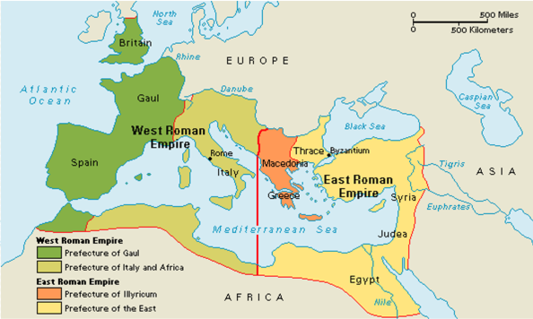